Ectodermal Dysplasia
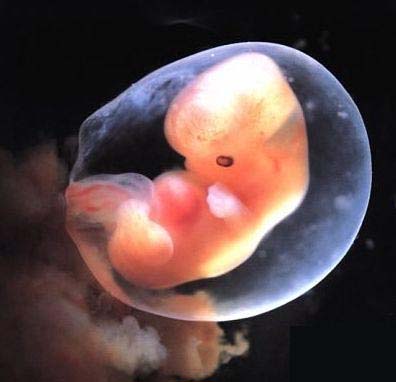 Emelisa Gonzalez
Den 1114
What is Ectodermal dysplasia?
In the critical period of prenatal development, a disturbance occurs and can develop to a congenital malformation.


It is a hereditary syndrome from an abnormal development of one and more structures from the ectoderm.
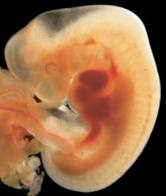 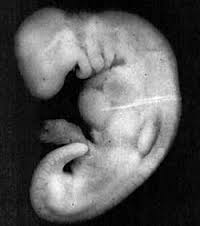 What does it effect?
It can effect the abnormalities of the teeth, skin, hair, nails, eye, facial structures and glands.
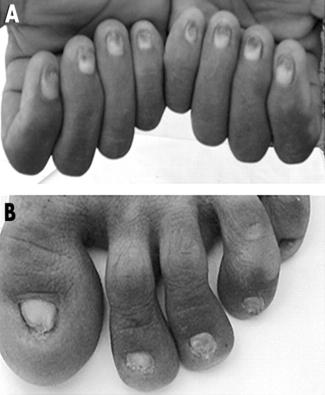 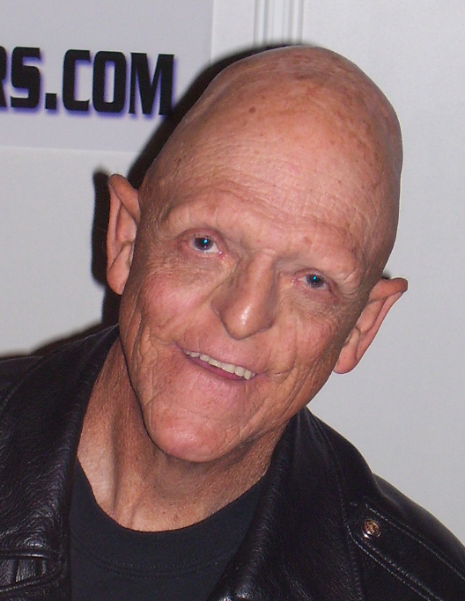 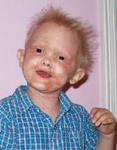 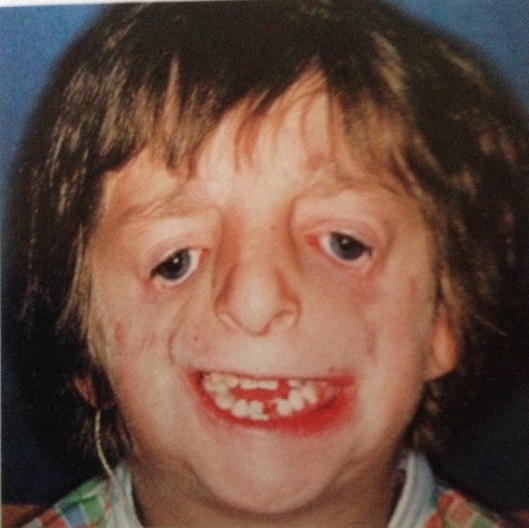 Dental Association
Since the teeth are produced by ectoderm, there may be partial or complete ANODONTIA.     (Absent of teeth)
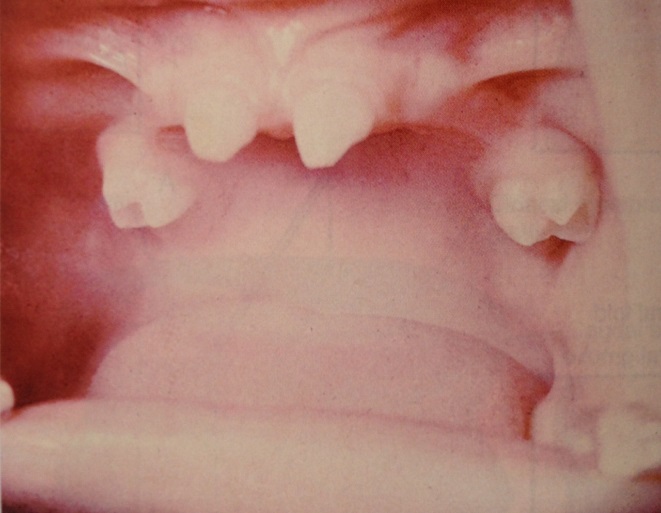 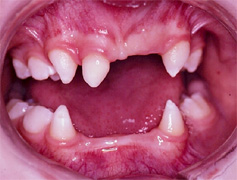 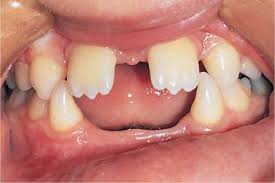 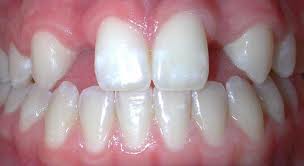 Dental Treatments Options
Partial or full denture    
             Advantage: esthetic purpose & function
             Disadvantage: dentures need to be remade                                    
             periodically because the jaw continues to 
             grow.
 Implants may be considered when the jaw growth stops.
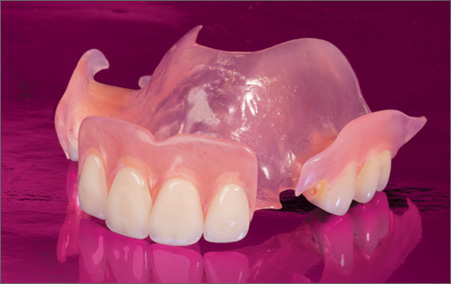 Role of the Dental Hygienist
To assist in identifying & diagnosing this condition.

To offer the best treatment option available for the patient.
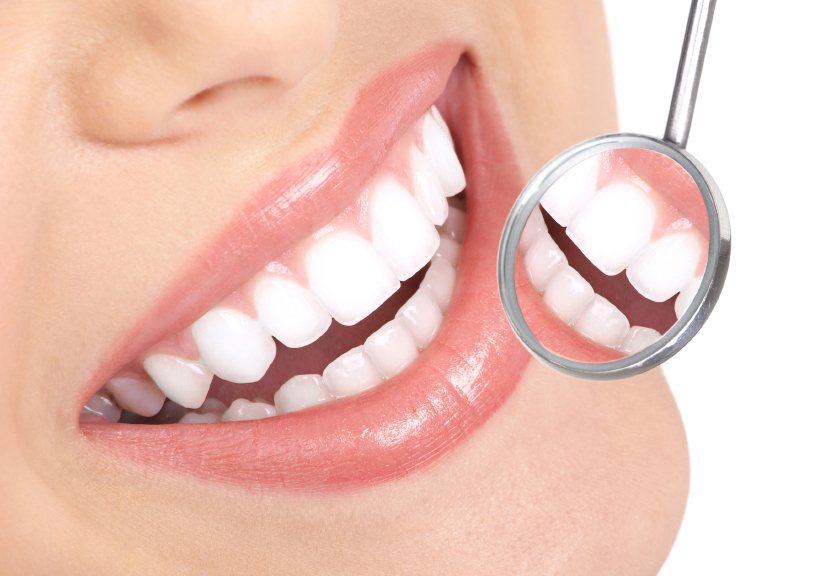